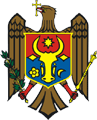 WOKING TO TRANSFORM THE LIVES     OF DISADVANTAGED CHILDREN
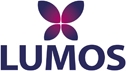 MINISTERUL EDUCAȚIEI
SEMINAR REPUBLICAN
CREAREA ȘI ASIGURAREA FUNCȚIONALITĂȚII SERVICIULUI DE ASISTENȚĂ PSIHOPEDAGOGICĂ
Роль дополнительного дидактического кадра в процессе инклюзивного образования ребёнка с ООП.
AGNESA EFTODI, 
Expert, Lumos Foundation Moldova
CHIȘINĂU, 23 noiembrie 2012
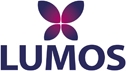 Определение
Дополнительный педагогический кадр – дидактический кадр, который оказывает психопедагогическую/образовательную помощь учащимся с ООП, обучающихся в учебном заведении общеобразовательного типа.
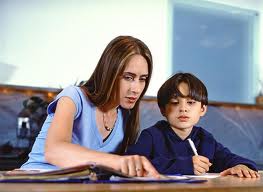 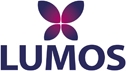 Квалификация
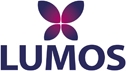 Карта функциональных обязанностей
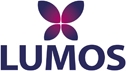 Структура карты функциональных обязанностей
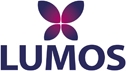 Где может работать
Начальное образование
Лицейское образование
Гимназическое образование
ДПК может быть включён на любом уровне образования и может перемещаться с одного уровня на другой.
Нагрузка
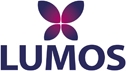 Структура нагрузки
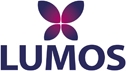 (конкретное количество часов на различные  виды деятельности)
В случаях работы с детьми с трудностями в обучении не менее половины из общего количества часов осуществляется в классе, во время уроков. Т. е. присутствие с учеником в классе, помощь во время выполнения заданий.
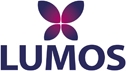 Основные задачи
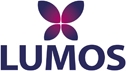 Основные функции
функции
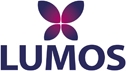 Функции
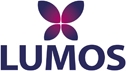 Функции
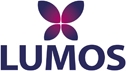 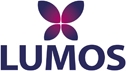 Формы работы
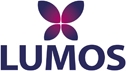 Где осуществляется деятельность ДПК
Занятия согласованные с учителями, 
другими специалистами, с родителями
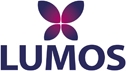 Права
Обязанности
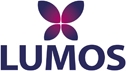 Планирование деятельности на основе:
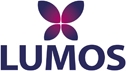 Планирование
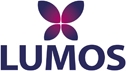 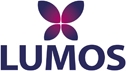 Разделы плана
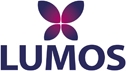 Образец недельного планирования
Образец ежедневного планирования
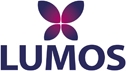 Ученик(ца) ____________________________
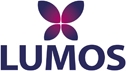 Карта наблюдения (для мониторинга)
Имя фамилия ребёнка_______________________Класс________
Дата начала оказания помощи_____________________________
ДПК/Координатор РЦ _____________________________
Документация дополнительного педагогического кадра
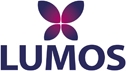 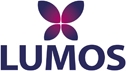 Возможности
Взаимосвязь со Службой психолого – педагогической помощи
СППП
ДПК
риски, барьеры, стесняющие обстоятельства…
Неопределённости при утверждении новой должности

Профессиональные границы

Непонимание со стороны коллег, семей

Высокая степень неблагополучности семей, где воспитываются бенефициары 

И проч. ,и проч.
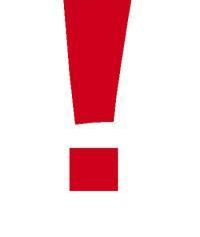 выводы???
Лишь один…
«…Три правила достижения успеха:
1) знать больше, чем остальные,
2) работать больше, чем остальные,
3) ожидать-меньше, чем остальные!»                                            Уильям Шекспир